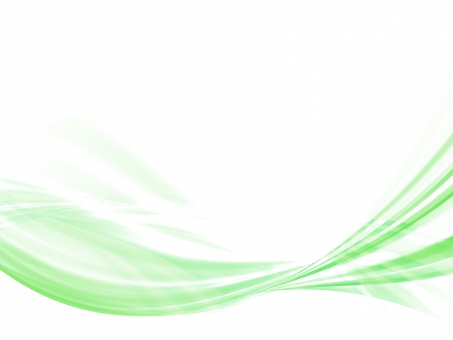 事前申し込み不要
2020年度信州大学医学部附属病院
長野県がん看護研修会
がん看護に関する最新の知識や実践に役立つ内容の講義を予定しています。
皆さんと一緒に、知識の習得や再確認、日頃の看護実践の振り返りができたらと考えています。第2回目から症例を通して学ぶ予定です。
全日程中止となりました
場　所：信州大学医学部附属病院　外来棟4階
参加費：無料（お車の方は駐車場代がかかります）
対象者：医療者のどなたでもご参加いただけます
駐車場：当院外来駐車場をご利用ください。サービス券（200円券）　　　　　　　　　　　　　
　　　　をお渡しします。
【延期・中止の場合】
当院ホームページ、信州がんセンターホームページでお知らせします。ご確認の上お越しください。
＜主催・お問い合わせ先＞
信州大学医学部附属病院　信州がんセンター　緩和ケアセンター
TEL：0263-37-2579　内線：6508
*全７回のうち3回以上の参加で北信がんプロ　インテンシブコース対象の研修となります
後援：北信がんプロ超少子高齢化地域での先進的がん医療人養成